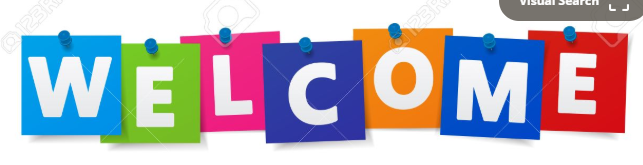 To
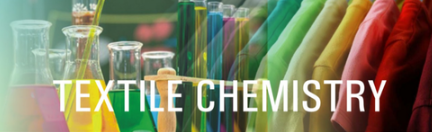 WATER PURIFICATION
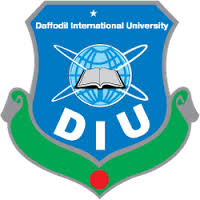 Dr. Farzana Rahman 
Sr. Lecturer, Dept. of GED, DIU
Standard for Textile dye house water supply/specification for process water/ Ideal quality of feed water for textile industry
Quality of water used in Boiler
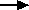 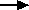 WATER AND ITS IMPURITIES
Temporary hardness is caused by calcium and/or magnesium hydrogen carbonate. These are formed as carbonated rain water passes over rocks containing carbonate ions, for example
H2O(l) + CO2(g) + CaCO3(s)   Ca(HCO3)2(aq)
H2O(l) + CO2(g) + MgCO3(s)   Mg(HCO3)2(aq)
Temporary hardness can be removed simply by boiling the water.


Permanent hardness is caused by calcium and/or magnesium sulphate. These are formed as water passes over rocks containing sulphate ions, for example
aq. + CaSO4(s)                 Ca2+(aq) + SO42-(aq)
aq. + MgSO4(s)                 Mg2+(aq) + SO42-(aq)

Permanent hardness cannot be removed by boiling but can often be removed by chemical treatment (see later).
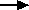 Potential problem caused by hard water in textile wet processing
Method to soft Hard water
Soda lime process: In this process, hydrated lime & Sodium Carbonate are added to precipitate calcium & Magnesium ions as compounds of low solubility.
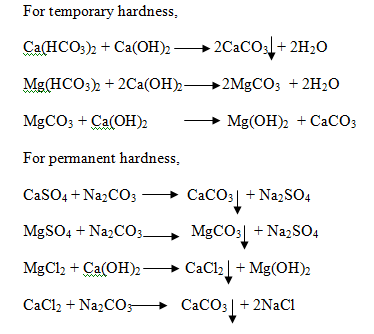 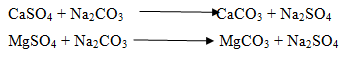 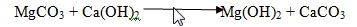 GREEN CHEMISTRY
Effluent Treatment Plant: Effluent Treatment Plant or ETP is one type of waste water treatment method which is particularly designed to purify industrial waste water for its reuse and it's aim is to release safe water to environment from the harmful effect caused by the effluent
Characteristic of waste water/ effluent of typical textile wet processing: 

PH                          8-14
BOD                      400-600 PPM
COD                      800-1200 PPM
TSS                       200-500 PPM
TDS                       3000-6000 PPM
OIL & GREASE     30-60 PPM
COLOR                  Dark mixed
Questions to ask before setting up an ETP
What national or international standards must you comply with?
What volume of effluent do you have? What chemicals does it contain? At what concentrations? e.g. 30m3/hour with COD of 500ppm, and pH of 11.5 Do you plan to increase production? Will this increase the amount of effluent to be treated?
How much land do you have available, or can you buy, on which to build the ETP?
How much can you afford to spend on constructing an ETP?
How much can you afford to spend on running an ETP?
Which ETP expert or designer should be used?
What type of plant will best suit your requirements? (the answers that you give to the above questions will help you and the designers to decide this).
What capacity do you have in your factory to manage the ETP? Do you need to hire more staff or train existing staff?
Limitations of Different ETPs
The physico-chemical methods with coagulation-flocculation can treat effectively the color and BOD in the influent. However , the disadvantage of this method are the high chemical cost, large amount of highly toxic physico-chemical sludge and cannot satisfy national effluent quality standard (NEQS).

 Biological treatment is the most economic and eco-friendly process due to least running cost, no hazardous chemicals are required and very low non-toxic sludge are produced. In this method waste water is treated by microorganisms mainly bacteria. 

Combination of physico-chemical and biological method is the most efficient method where the bacteria or micro organism failed to treat (in high temperature and non biodegradable compound) the effluent. But it has the most running cost. Wastewater treatment with oxidants like chlorine is now practicing in Bangladesh. 

Chlorine can react with natural organic compounds which can produce dangerous compounds known as disinfection byproducts (DBPs). Wastewater treatment with Chlorine may produce Aromatic organic halides (AOX), Trihalomethanes (THMs), Dioxins. Skin diseases and inhalation problems can be occurred. Most of the time this process cannot maintain discharge standard
Sequestering agents
Sequestering agent is a dyeing auxiliaries which is used during dyeing for removing hardness of water. Sequestering agents combine with calcium and magnesium ions and other heavy metal ions in hard water. They form molecules in which the ions are held so securely (sequestered) that they can no longer react.
Sequestering agents are,
Aminocarboxylic acid base products
Phosphates and Phosphonates
Hydroxy carbroxylates
Polyacrylates and
Sugar acrylates
Harmful effects of different ions present in water
The most undesirable impurities in Fibre, Common salt, Glauber salt, Caustic Soda and Soda ash are the di- and tri-valent cations, e.g., Ca++, Mg ++ Cu ++, Fe+++ etc. These ions increase hardness of the process bath and generate iron oxides in the bath. Calcium and Magnesium reacts with alkali and precipitates as a sticky substance on the textile material, which creates patchy dyeing and discoloration of the fibre. The ferric oxide with cellulose and creates small pinhole on the fibres also damages the machinery by scale formation in the nozzles and base.
Function of Sequestering agents
To overcome these deleterious effects in the scouring and bleaching bath adequate amount of sequestrant must be used. Sequestrants prevent di-and tri-valent metal ions, e.g., Cu++, Fe +++ , Mn ++, Ca++, Mg++ etc from interfering with the chemical processing of the textile material. It prevents catalytic damage of cellulosic fibres in bleaching hath during hydrogen peroxide bleaching